Achondroplasia.expert literature review
July 2024
Achondroplasia.expert is organized and funded by BioMarin. This material has been developed in conjunction with the Achondroplasia.expert Editorial Committee.
For Healthcare Professionals Only© BioMarin 2024. All Rights Reserved. EUCAN-ACH-00233 08/24
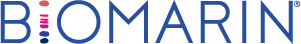 A comprehensive systematic review of health-related quality of life measures in short stature paediatric patients
Understanding the relationship between short stature and HRQoL in children and adolescents is imperative for tailoring clinical interventions and care strategies
Reviewing existing HRQoL measures is essential to gain an understanding of how to adopt different scales to accommodate diagnosis and age diversity
This systematic review examined 53 studies (1998–2023), focusing on evaluating HRQoL in paediatric patients with short stature*
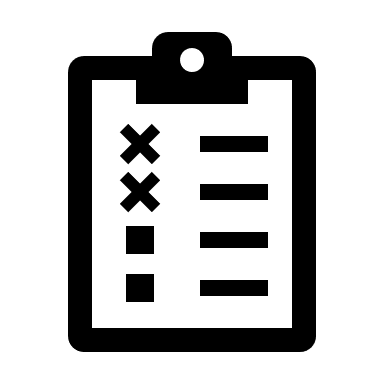 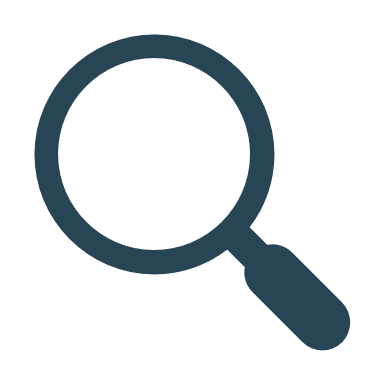 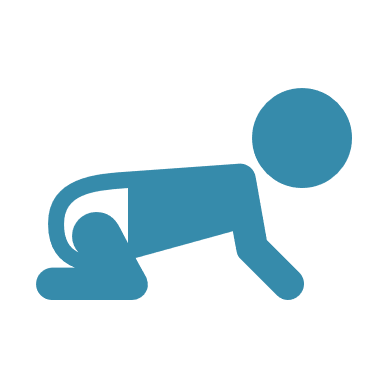 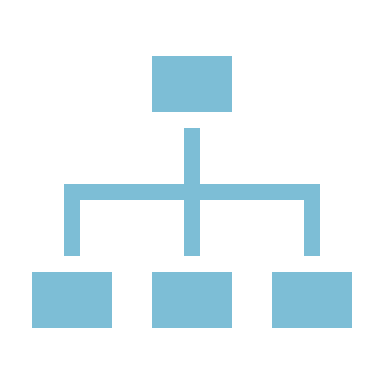 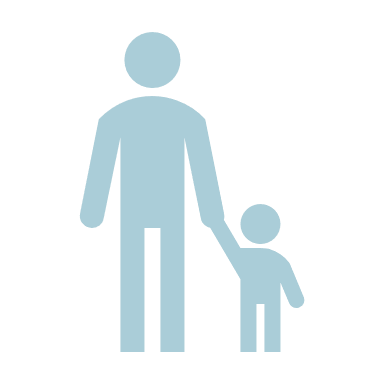 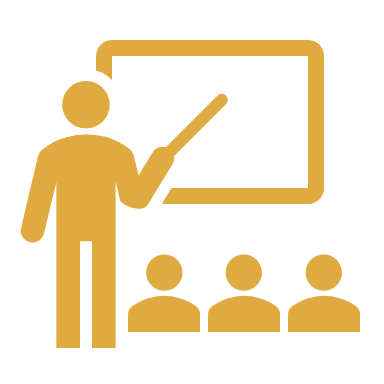 Future research should focus on comprehensive strategies, diverse longitudinal studies and the development of age-appropriate HRQoL tools to address the needs of short stature paediatric patients
*This review focussed on the following forms of short stature; achondroplasia, growth hormone deficiency, isolated growth hormone deficiency, and small-for-gestational-age. HRQoL, health-related quality of life; KIDSCREEN, health-related quality of life questionnaire for children and young people and their parents; ObsROM, observer reported outcome measure; PedsQL, paediatric quality of life inventory; PROMs, patient reported outcome measures; QoLISSY, quality of life in short stature youth. Adedeji A, et al. Endocrine. 2024:10.1007/s12020-024-03938-6. Epub ahead of print.